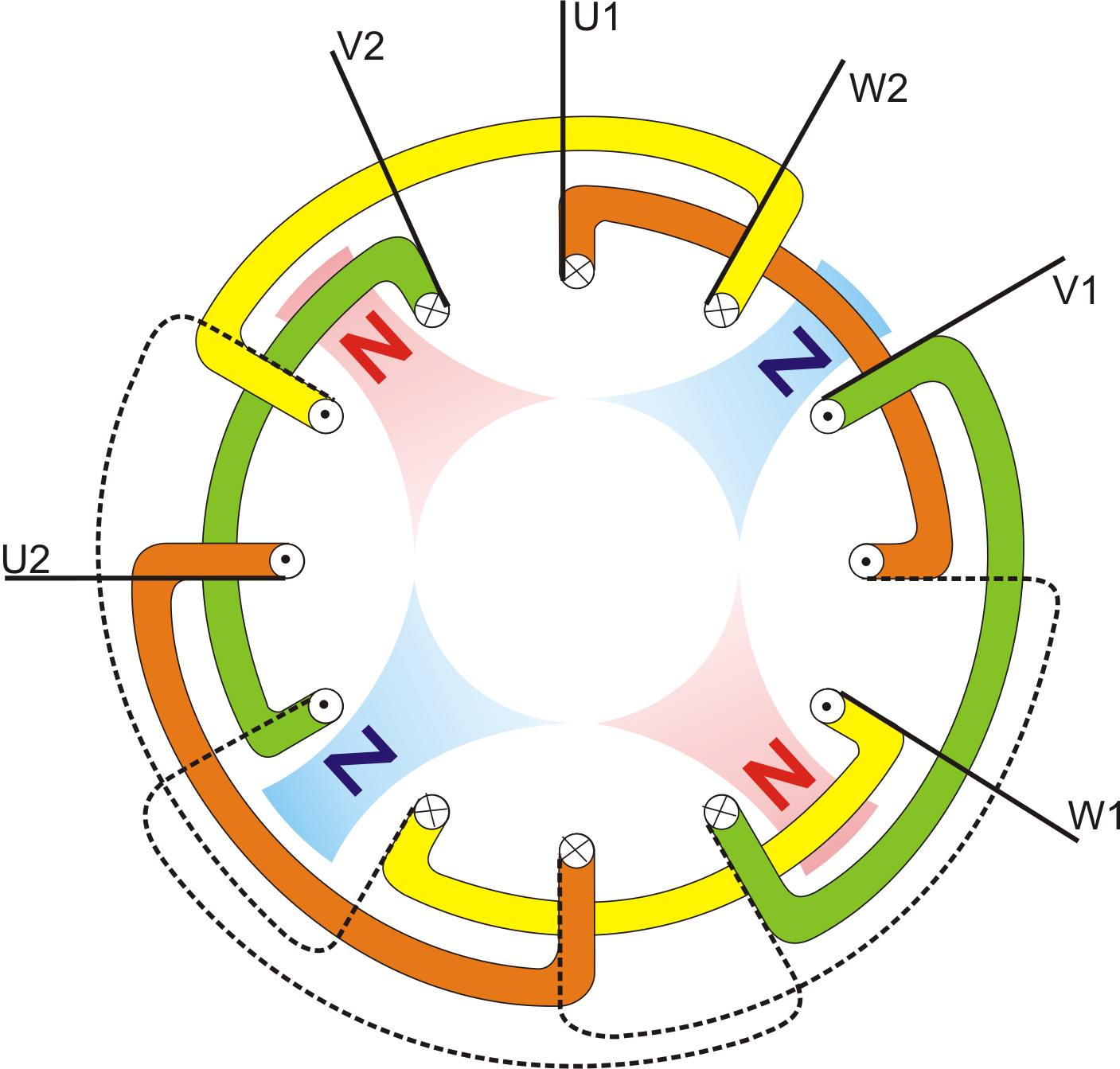 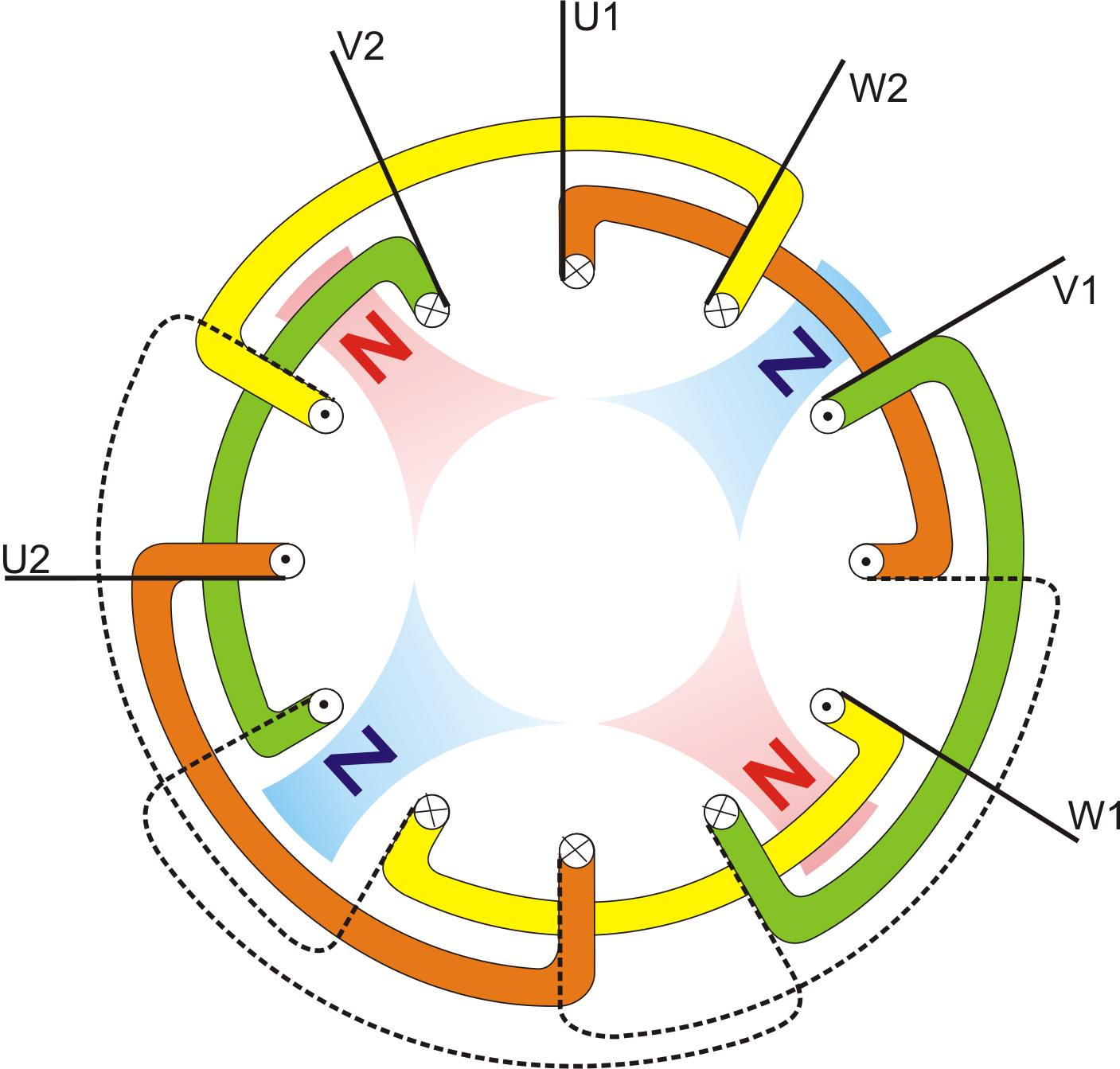 Hoofdstuk 5:
Draaistroommotoren: samenvatting
6 BEI
19  Jan 2010 
Vanhee S.
Principe
Een draaistroommotor berust op het draaiend magnetisch veld of draaiveld.
Aansluiten driefasenspanning
gevolg
Ontstaan van draaiveld
Principe
Om een draaiveld te creëren  moet de stator (=vast gedeelte) voorzien worden van tenminste drie wikkelingen.

De beginpunten van deze wikkelingen zijn telkens 120° verschoven.
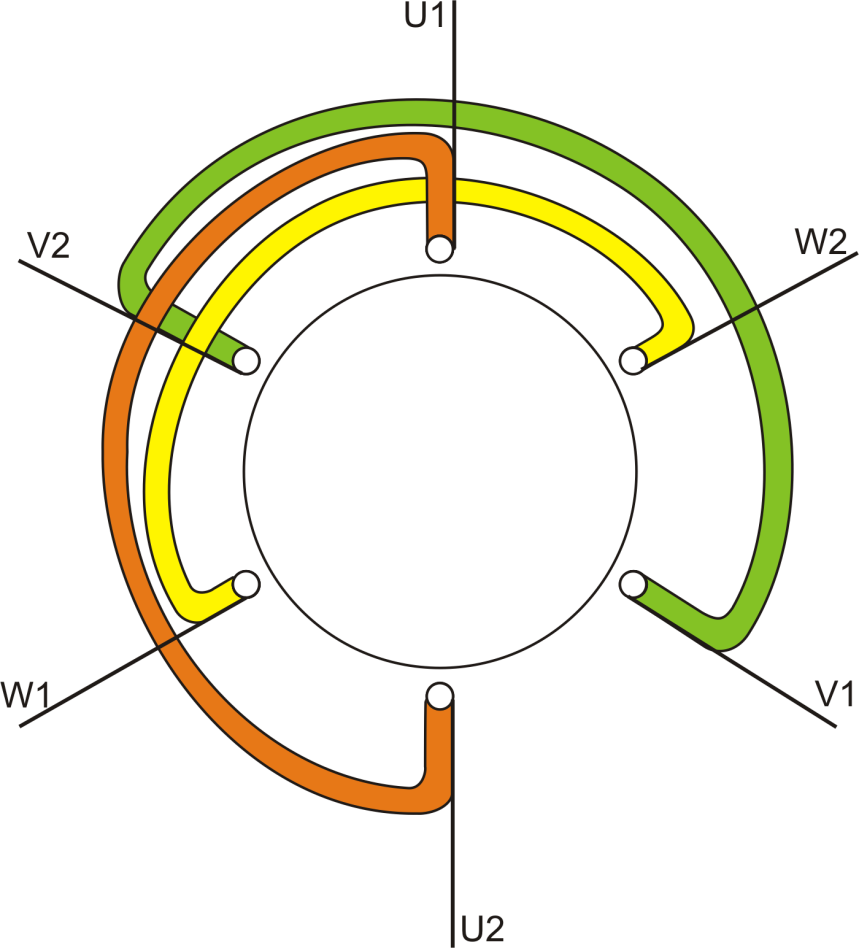 Opbouw draaiveld
120°
90°
120°
30°
Opbouw draaiveld (2 polig)
Rotor met 1 polenpaar (2 polen: 1 x noord, 1 x zuid)
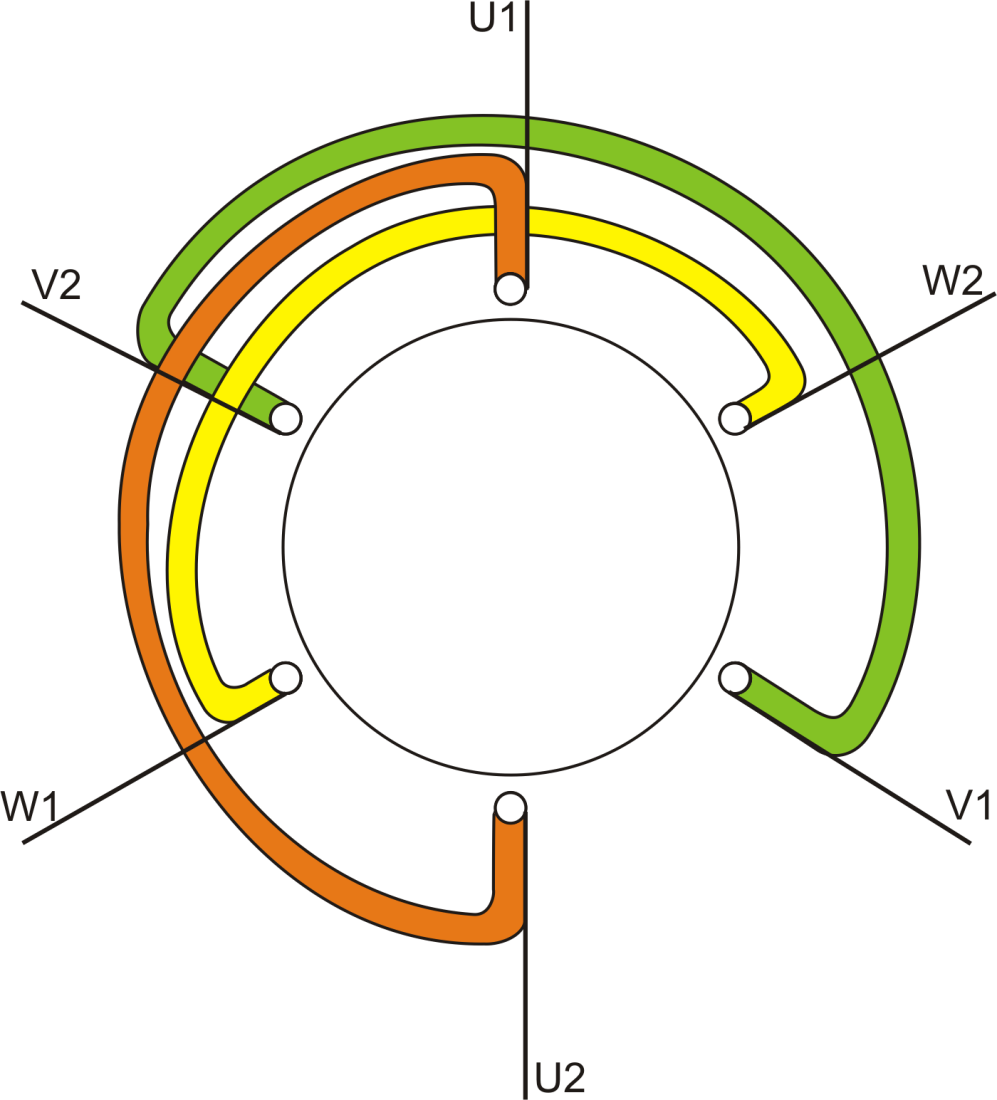 Opbouw draaiveld (2 polig)
t1
Opbouw draaiveld (2 polig)
t2
120°
Opbouw draaiveld (2 polig)
t3
120°
120°
Opbouw draaiveld (2 polig)
t1
120°
120°
120°
Besluit (2 polig)
In één periodetijd verdraait het magnetisch veld 1 volledige toer of 360°.

50 Hz = 50 periodes/sec = 50 toeren/sec



3000 toeren/min

Polen hebben contant toerental en een constante sterkte.
x60
Opbouw draaiveld (4 polig)
Rotor met 2 polenpaar (4 polen: 2 x noord, 2 x zuid)
Opbouw draaiveld (4 polig)
t1
Opbouw draaiveld (4 polig)
t2
60°
Opbouw draaiveld (4 polig)
t3
60°
60°
Opbouw draaiveld (4 polig)
t1
60°
60°
60°
Opbouw draaiveld (4 polig)
t2
60°
60°
60°
60°
Opbouw draaiveld (4 polig)
t3
60°
60°
60°
60°
60°
Opbouw draaiveld (4 polig)
t1
60°
60°
60°
60°
60°
60°
Besluit (4 polig)
In één periodetijd verdraait het magnetisch veld een halve toer of 180°.

50 Hz = 50 periodes/sec 
Een halve toer x 50 periodes
= 25 toeren/sec




1500 toeren/min

Polen hebben contant toerental en een constante sterkte.
x60
Besluit
Het toerental is dus afhankelijk van:

			- De frequentie
			- Aantal polenparen
Besluit
Uit deze twee voorbeelden leiden we volgende formule af:



Waarbij:
n= toerental
f= frequentie in Hz
p= aantal polenparen
60= om van seconden naar minuten te gaan
Berekeningsvoorbeeld
2 polig draaiveld, frequentie net 50Hz.





Waarbij:
n= toerental
f= frequentie in Hz
p= aantal polenparen
60= om van seconden naar minuten te gaan
Oefeningen
Cursus hoofdstuk 5, pagina 5.